Overrides
What do you do when you cannot register for a course? 
Request an Override
You must meet the course requirements to request prerequisite requirements
Transfer student may have articulation issues. 
Overrides can be processed for the following main reasons:
Class Capacity	
Prerequisite
Repeat
How to request an override:
Contact the department that owns the course (see chart on next slide)
Include the following information
Net ID/ MSU ID: 	 Jd123, 900111222
Course Information:  EM 2413 01 Engineering Mechanics I (please include the section number)
Type of Override:  	Prerequisite override
Term:  	  	Winter or Spring 
(please remember that you are asking for overrides for both winter and spring.  It is important that you indicate the term)
Override chart
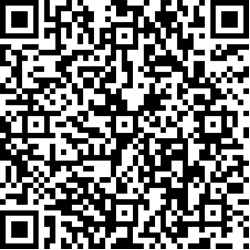 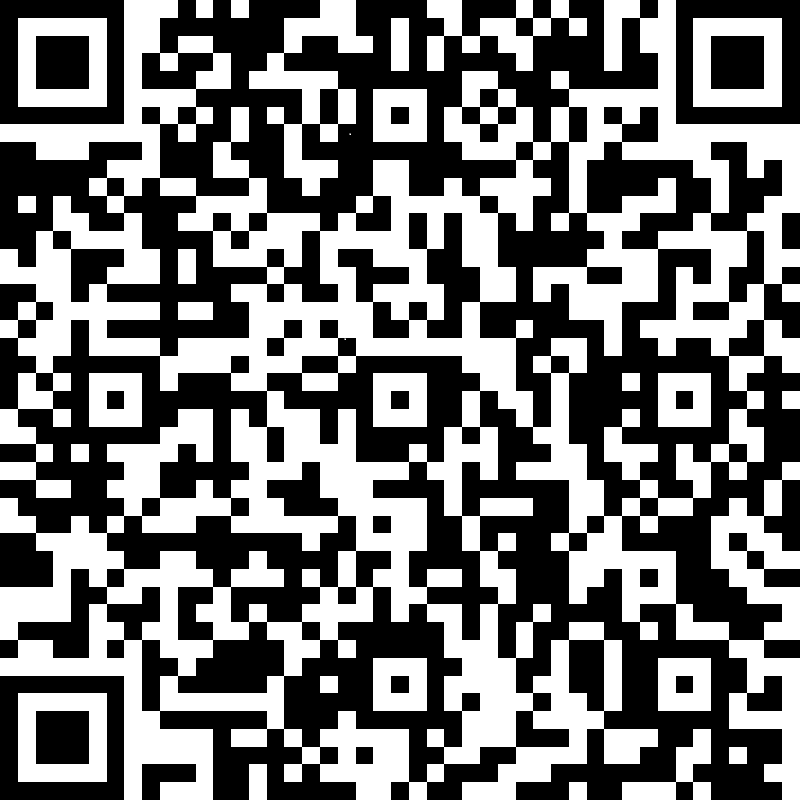 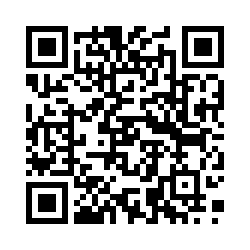